FY23 CX Action Plan[Name of HISP][Department Name]
Completed Summer 2021
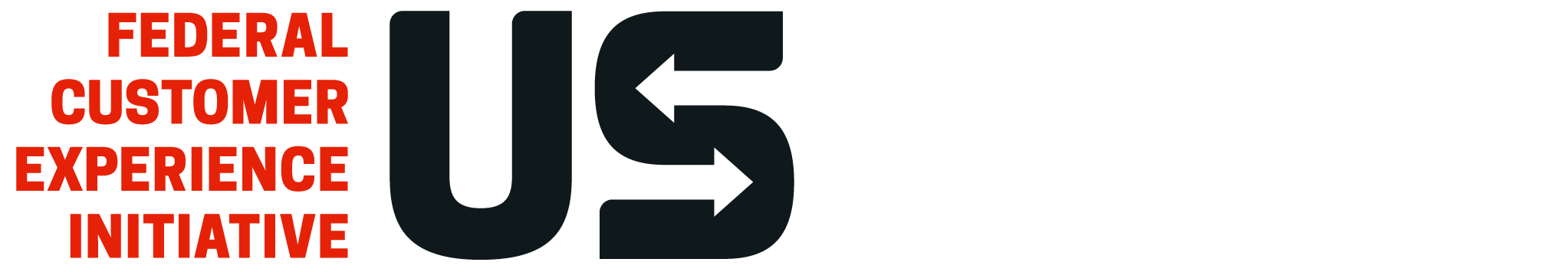 FY21 Capacity Assessment Reflection Summary
What we’re proud of this year:
Do not make this about COVID-19 (see next slide) – independent of that – what did you do to increase your maturity in the areas of CX discipline identified in the assessment of customer experience capabilities? 
Insert bullets / narrative of customer experience and service delivery gains in 2020/2021
Wherever possible site measurable improvements – e.g., customer experience measures that changed as a result of your work


Where we need to do better:
Site specific maturity gaps (not initiatives, but capabilities or capacity from the assessment template where you ranked yourselves lower and need to become a more capable service delivery organization)
2
Adapting Service During a Global Pandemic
Where we innovated
With COVID-19 affecting all of our operations, what is one creative way you adapted to better serve the American public? 
How will you make this change permanent / incorporate this new process or learning from this work into your normal course of business?
3
HISP Mini-Equity Assessment
Feel free to copy this slide if you need more space – please limit to no more than 3 slides
Who is this provider intended to serve?
[Insert]

Are there barriers that people of color, people with disabilities, LGBTQ+ people, women, non-native English speakers, and others who have been historically underserved, marginalized, discriminated, and adversely affected by persistent poverty and inequality face with regard to this program or service? How might these individuals interact with your program differently? 
[Insert]

Where do we have a knowledge gap about individuals’ interactions with our service we need evidence to fill?
[Insert – note, there should be some data cited to back this up]
4
Commit to Action: Item #1
Feel free to copy this slide if you need more space – please limit to no more than 5 slides per action
What customer need will this action address?
[Insert]

Why is this a priority?
[Insert – note, there should be some data cited to back this up]

Who is responsible for this action happening?
[Insert]

What action(s) / deliverables / milestones will you take / hit between Oct. 1, ‘23 – Sept. 30, ‘24?
[Insert]

How will you measure whether these actions had their intended effect?
[Insert]

What do you need to make this happen?
[Insert]
5
Commit to Action: Item #2
Feel free to copy this slide if you need more space – please limit to no more than 5 slides per action
What customer need will this action address?
[Insert]

Why is this a priority?
[Insert – note, there should be some data cited to back this up]

Who is responsible for this action happening?
[Insert]

What action(s) / deliverables / milestones will you take / hit between Oct. 1, ‘23 – Sept. 30, ‘24?
[Insert]

How will you measure whether these actions had their intended effect?
[Insert]

What do you need to make this happen?
[Insert]
6
[insert HISP website]https://performance.gov/cx